Myaamia-English Vocabulary Bingo Activity
Calling Cards
Part of a Myaamia Arts, History, & Culture Elem Activity Plan
Made by Rachel Drone and Asiya Kinebrew
Miami University Art Education dept.
Keekaanwimini
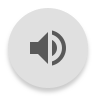 “Banana”
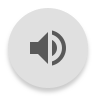 Lenaswa
“Cow”
Aweentioni
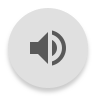 “Peace”
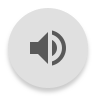 Tapaalintioni
“Love”
Keekaanwikašia
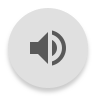 “Grizzly Bear”
Koteewaapiikwi
“Electricity”
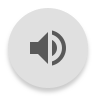 Miicioni
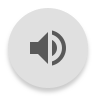 “Food”
Ašiihkiwi
“Land/farm”
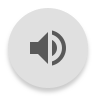 – end of slideshow –
Soundfiles for these slides are here:
Google Drive folder